Тема уроку: Історичні праці про Україну та їхні автори: козацькі літописи.
Виконала вчитель історії  
Полтавської гімназії №17Данильченко Альона
Володимирівна
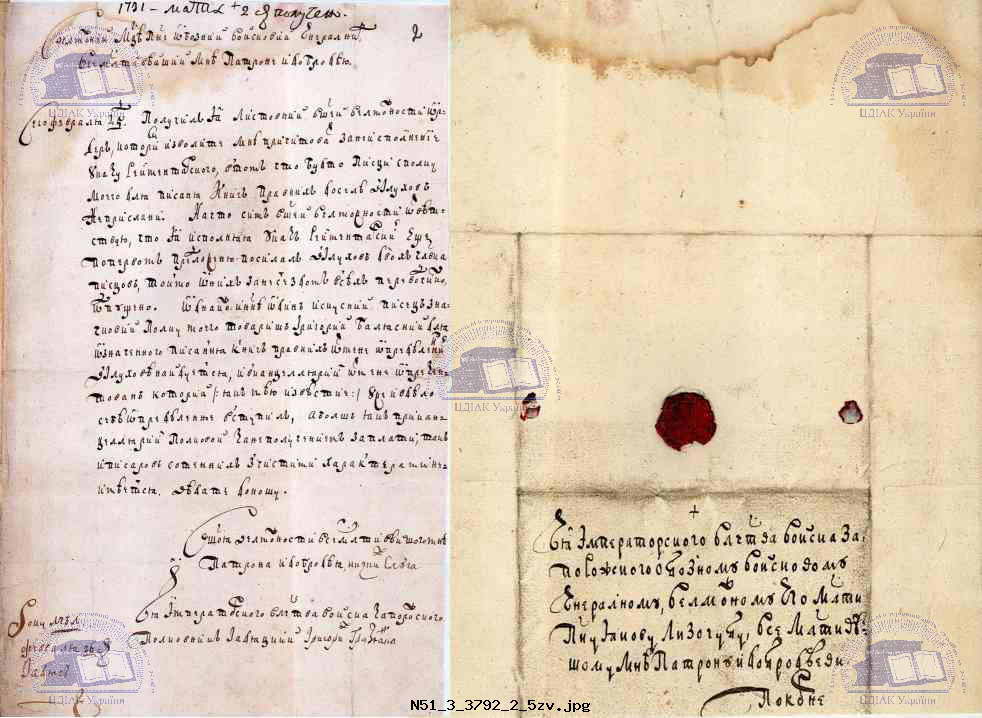 Наш урок з вами буде дуже цікавим!
Ми познайомимось із новими історичними героями,
    історичними джерелами –          козацькими літописами.
     Обіцяю, вам сподобається!
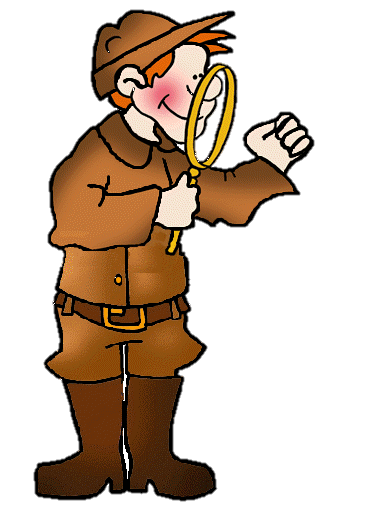 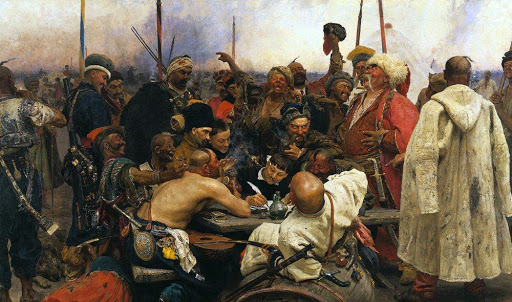 Він літопис пише?
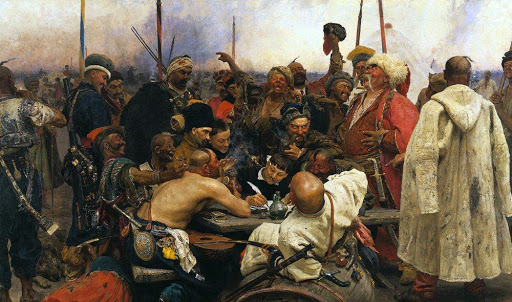 Він літопис пише?
Та листа я пишу! А ЛІТОПИСИ про нас писали інші.
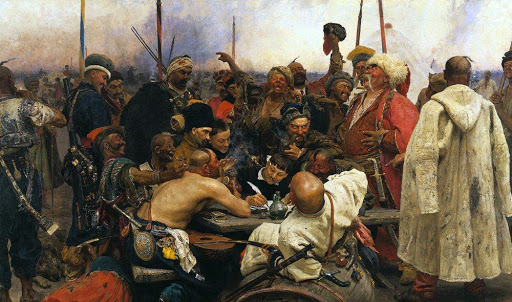 Він літопис пише?
Хто?
Та листа я пишу! А ЛІТОПИСИ про нас писали інші.
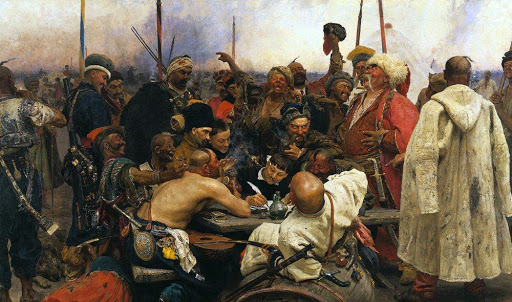 Він літопис пише?
Хто?
Та листа я пишу! А ЛІТОПИСИ про нас писали інші.
Альона Володимирівна сьогодні про все розкаже!
Літописи бувають
місцеві літописи,
 які створювалися в інших містах та монастирях.
козацькі літописи - хроніки визвольних змагань козацтва.
княжі літописи, 
що укладалися у центрі князівств;
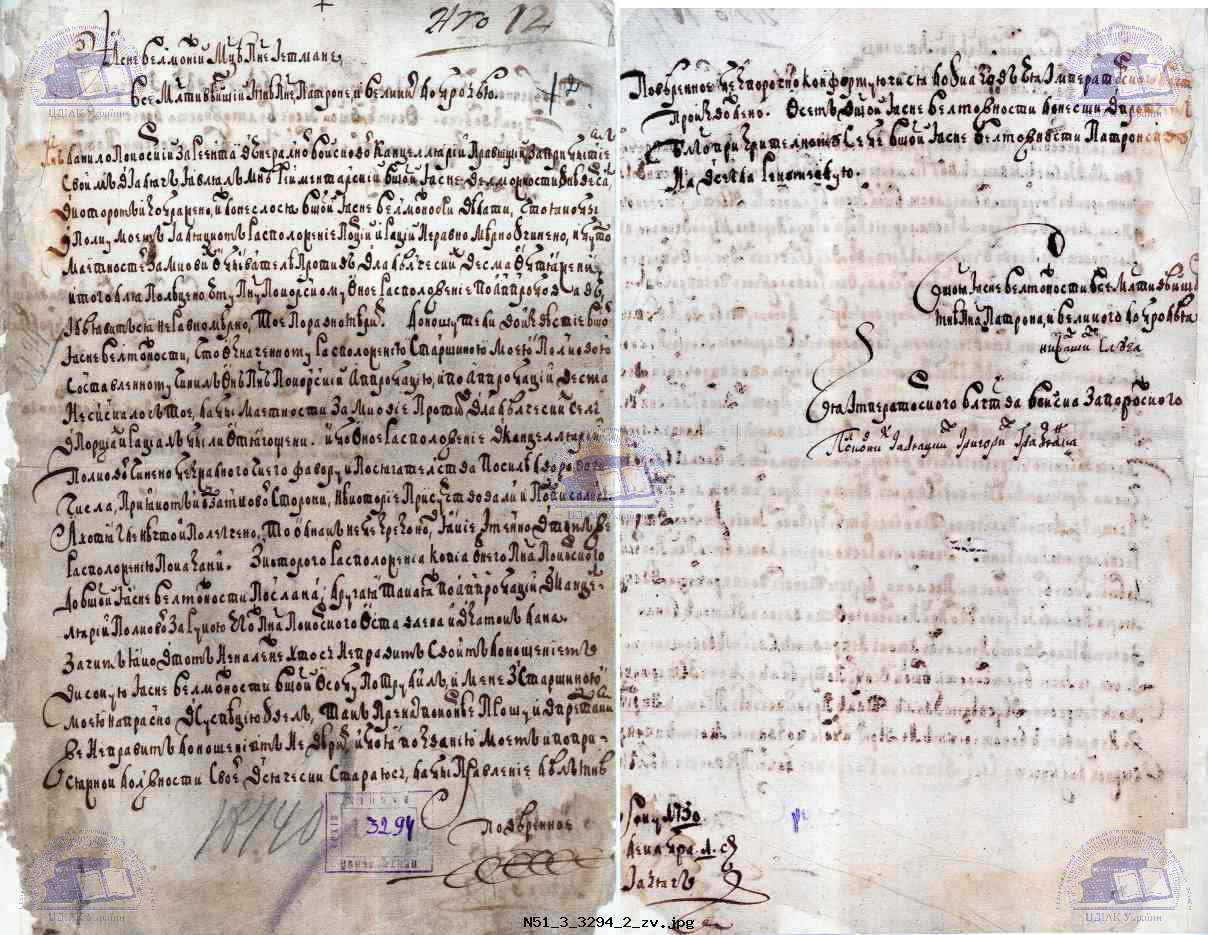 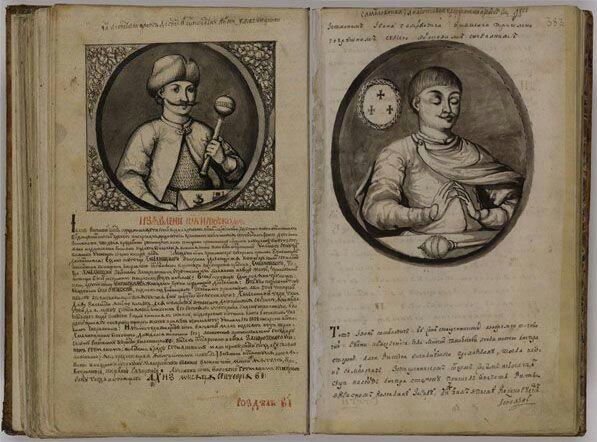 Коза́цькі літо́писи — історико-літературні твори 2-ї половини XVII — середини XVIII століття, присвячені козацьким війнам.
 . Мова більшості літописів літературна, близька до народнорозмовної.
До наших днів дійшли найвизначніші козацькі літописи:
Самовидця 
(події 1648 - 1702 років, вірогідний автор - Роман Ракушка-Романовський)
Грабянки 
(1710, про події від виникнення козацтва до 1709)
Самійла Величка 
(1720, про події в Україні 1648 - 1700 років).
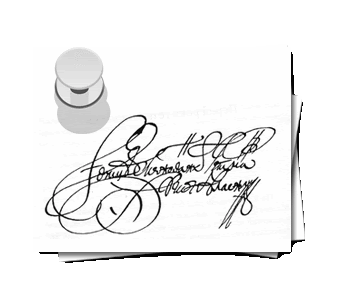 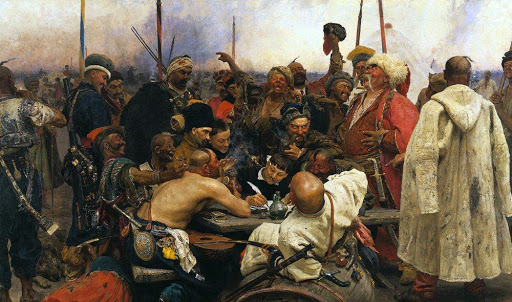 Ти ж записуй, не лінуйся!
Висвітлює події з 1648 по 1702 p.,
 невідомий автор (на думку багатьох істориків —Роман Ракушка-Романовський) 
створив оригінальну хроніку розгортання очолюваної
 Б. Хмельницьким визвольної війни українського народу.
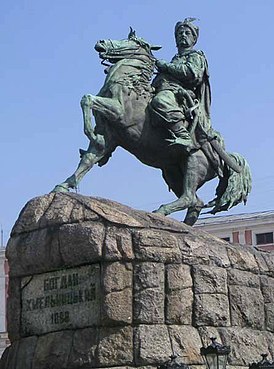 Самовидець писав про мене!
Самовидець писав про мене!
А Самовидцем назвав його я, Пантелеймон Куліш!
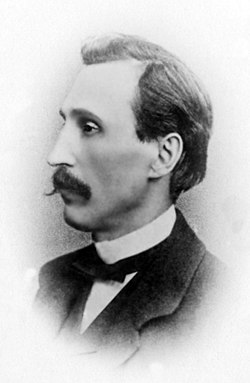 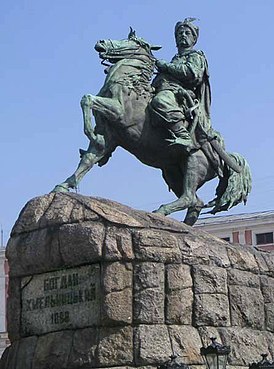 Приємно познайомитись!
Самовидець писав про мене!
А Самовидцем назвав його я, Пантелеймон Куліш!
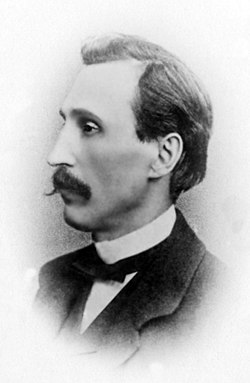 Час від стародавності до 1709 р.
Але головна і найбільша частина твору присвячена війні під проводом
 Б .Хмельницького,
 текст про цю війну займає 123 сторінки (з усіх 157).
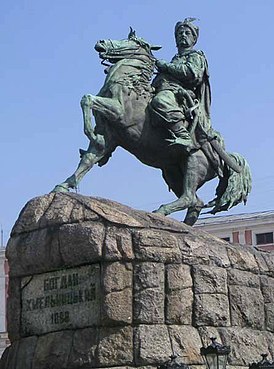 І Грабянка про мене писав!
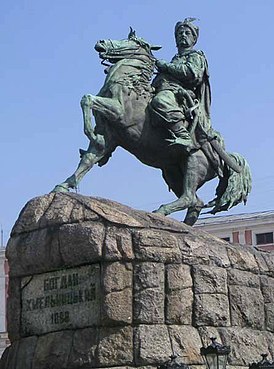 І Грабянка про мене писав!
Так, я писав про Вас! Проте використовував для цього не таку просту мову, як Самовидець.
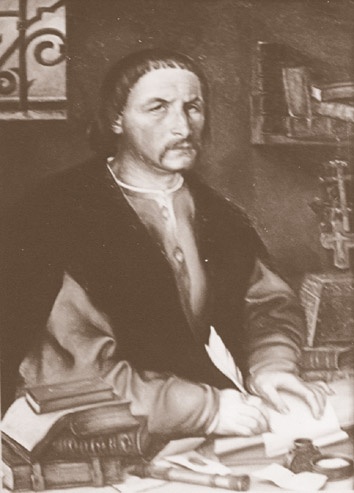 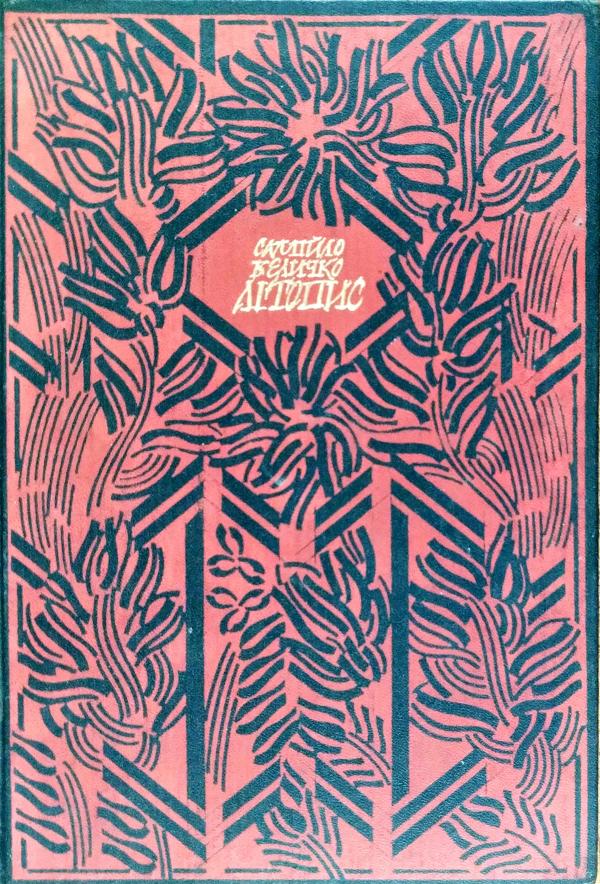 Найбільший за обсягом 
    (4 томи) і найбагатший за джерельною базою
Ст. 152 у книзі.
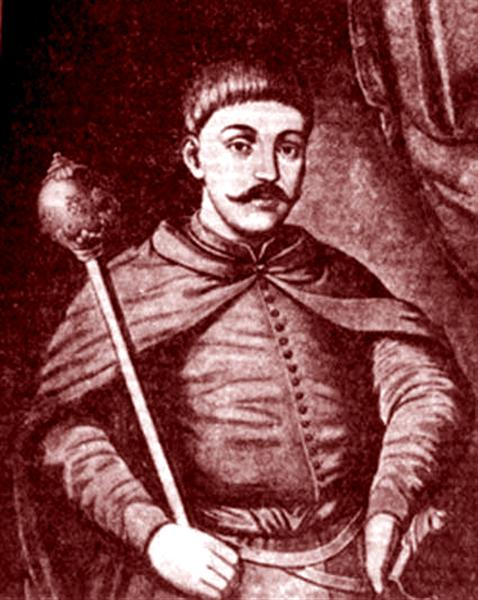 Я, Самійло Величко, працював у Генеральній військовій канцелярії, мав доступ до великої джерельної бази.
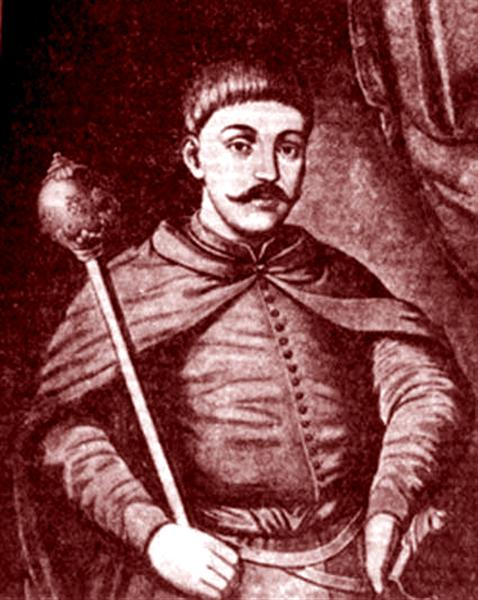 Я, Самійло Величко, працював у Генеральній військовій канцелярії, мав доступ до великої джерельної бази.
Писав я красивою мовою в стилі українського бароко.
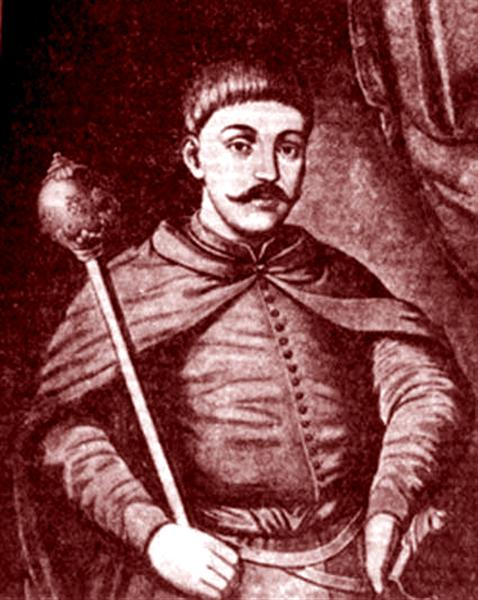 Я, Самійло Величко, працював у Генеральній військовій канцелярії, мав доступ до великої джерельної бази.
Писав я красивою мовою в стилі українського бароко.
І жив я на Полтавщині!
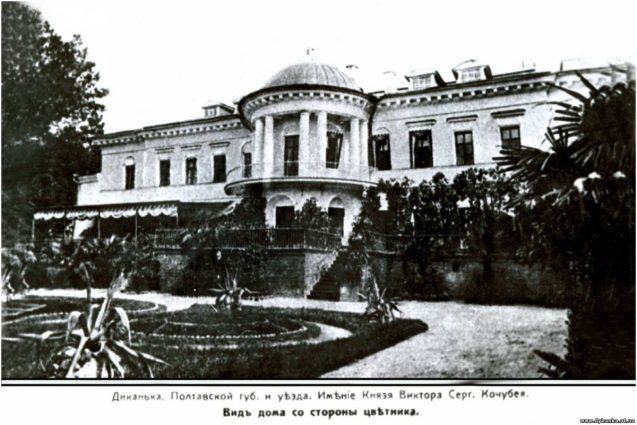 Спочатку в Диканці, потім в с. Жуки під Полтавою.
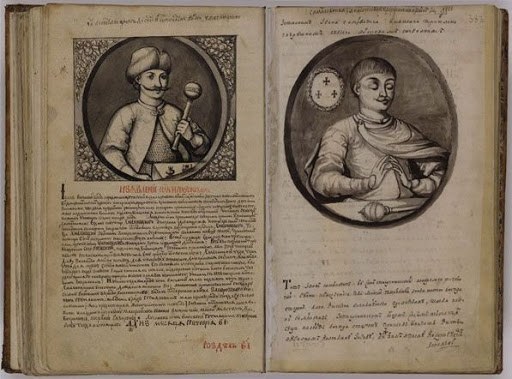 Оповідання С. Величка про похід І. Сірка на Крим і про листування Сірка послужили мотивом для створення картини Іллі Рєпіна «Запорожці пишуть листа турецькому султану».
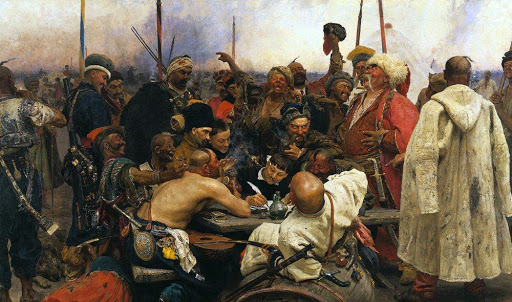 Ну нічого собі!
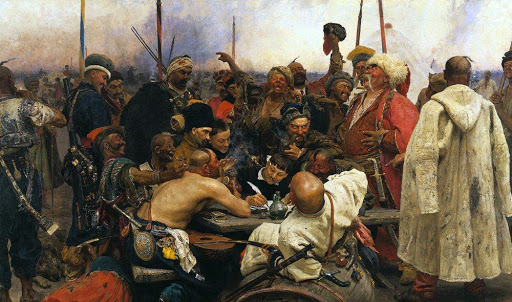 Ну нічого собі!
Якби не Самійло Величко, не було б нас…
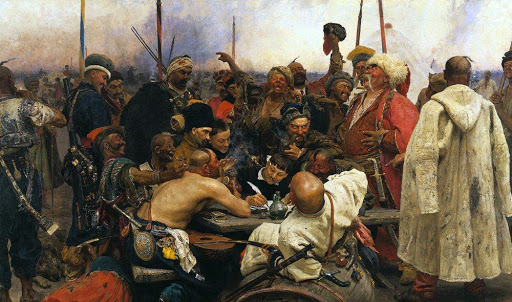 Ну нічого собі!
Якби не Самійло Величко, не було б нас…
100%!
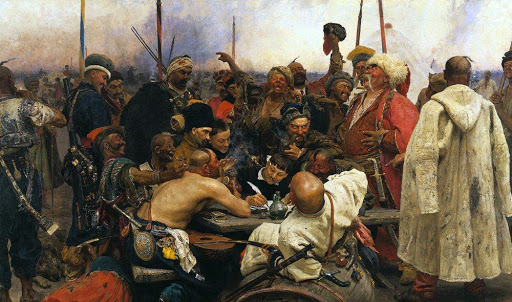 Ну нічого собі!
А тепер давайте перевіримо, чи гарно ви засвоїли знання?
Якби не Самійло Величко, не було б нас…
100%!
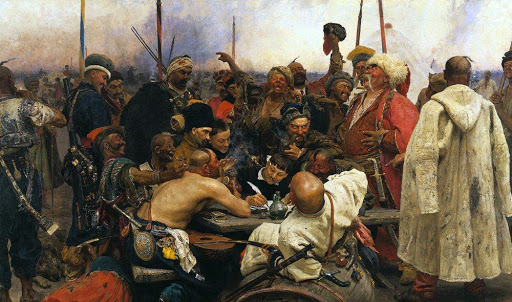 Домашнє завдання: прочитати в книзі параграф 22
та дати  письмові відповіді на запитання:
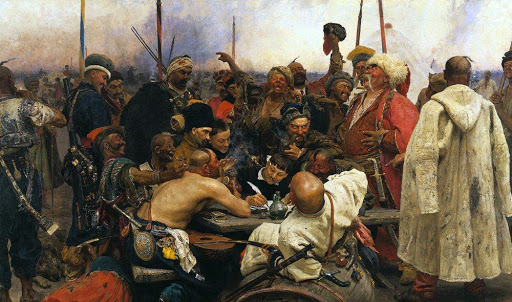 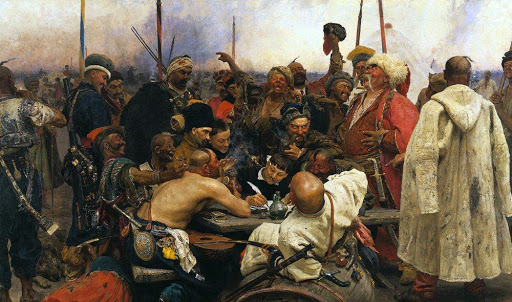 Не забудь скинути Альоні Володимирівні у Teams виконане домашнє завдання!
У вас точно все вийде!
Ми просимо тебе:
залишайся вдома,
мий руки
та вчи історію 